ESS weekly meeting (2023 W19)
M. Zhovner et al
Global planning
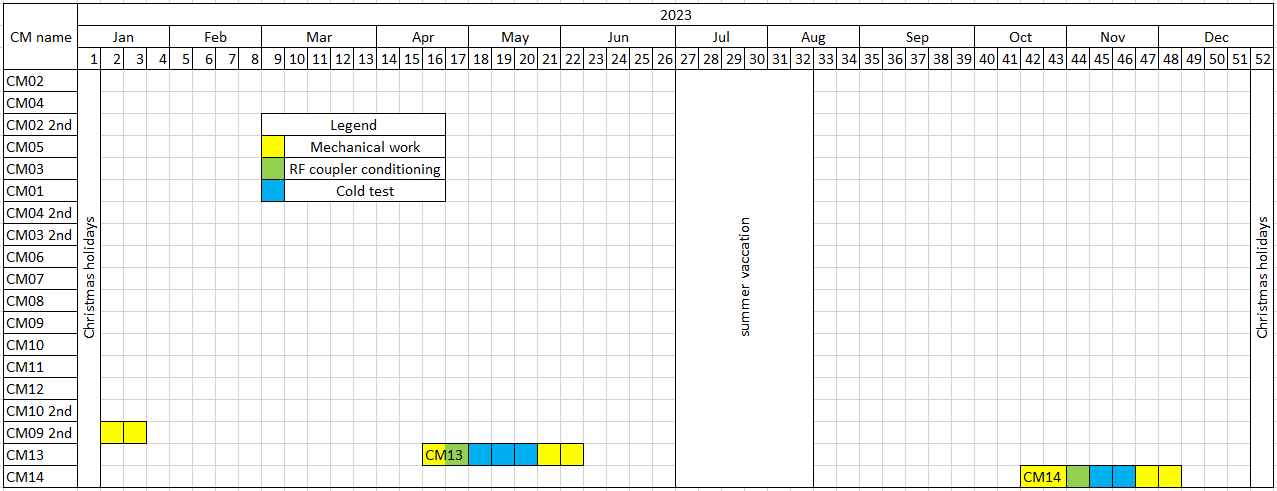 Expected CM14 test.
Last information
We are here
CM13 is in Uppsala, warm conditioning done, Cool state in a progress. 
CM14 expected delivery time is middle of October 2023.
2
Local planning
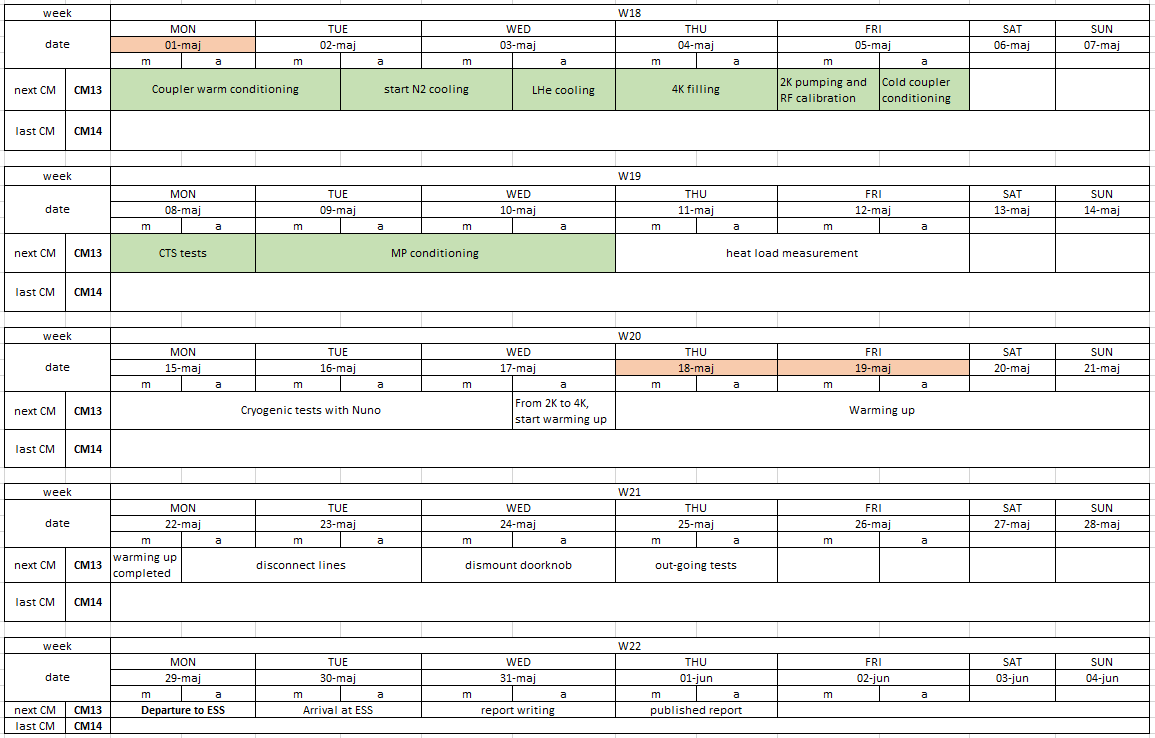 We are here
Akira nd Cecilia were in FREIA this week. 
The cryogenic time plan to be extended to W20 for cryo failure tests.
3
Cooling down to 2K
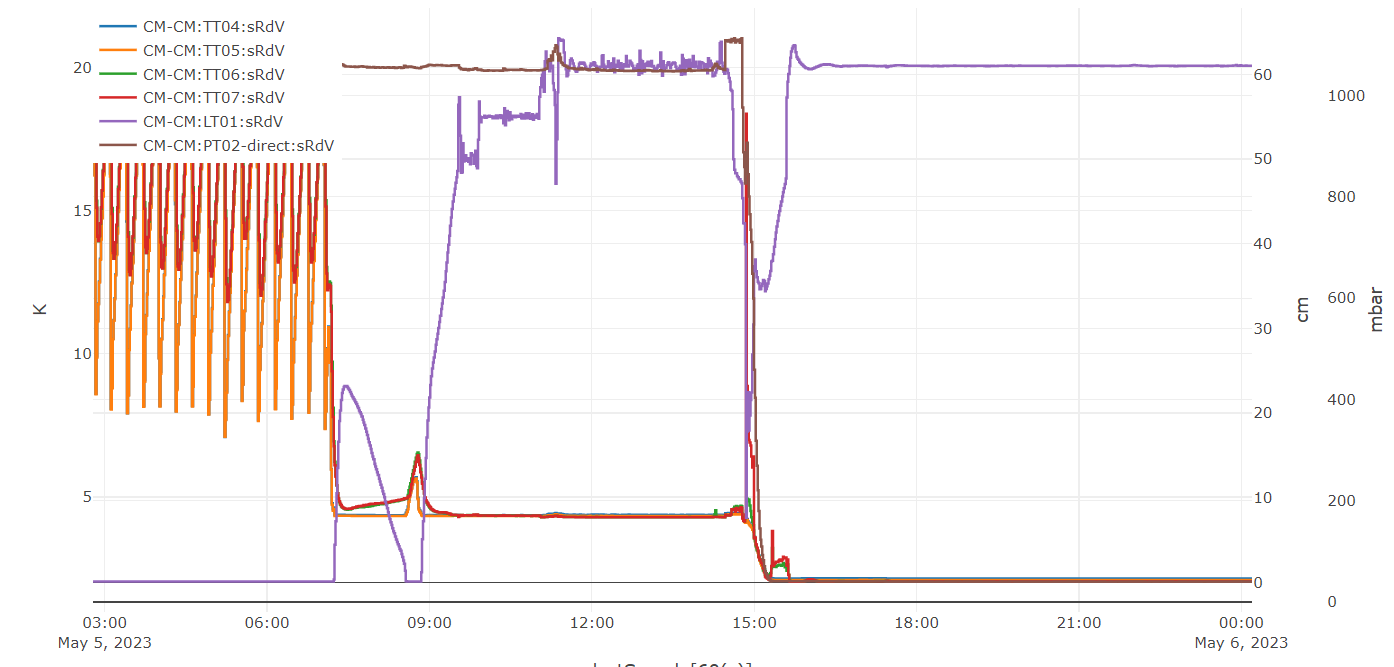 2K pumping
4K
operation
2K
operation
Stand-by
4
Cold FPC conditioning at 4K
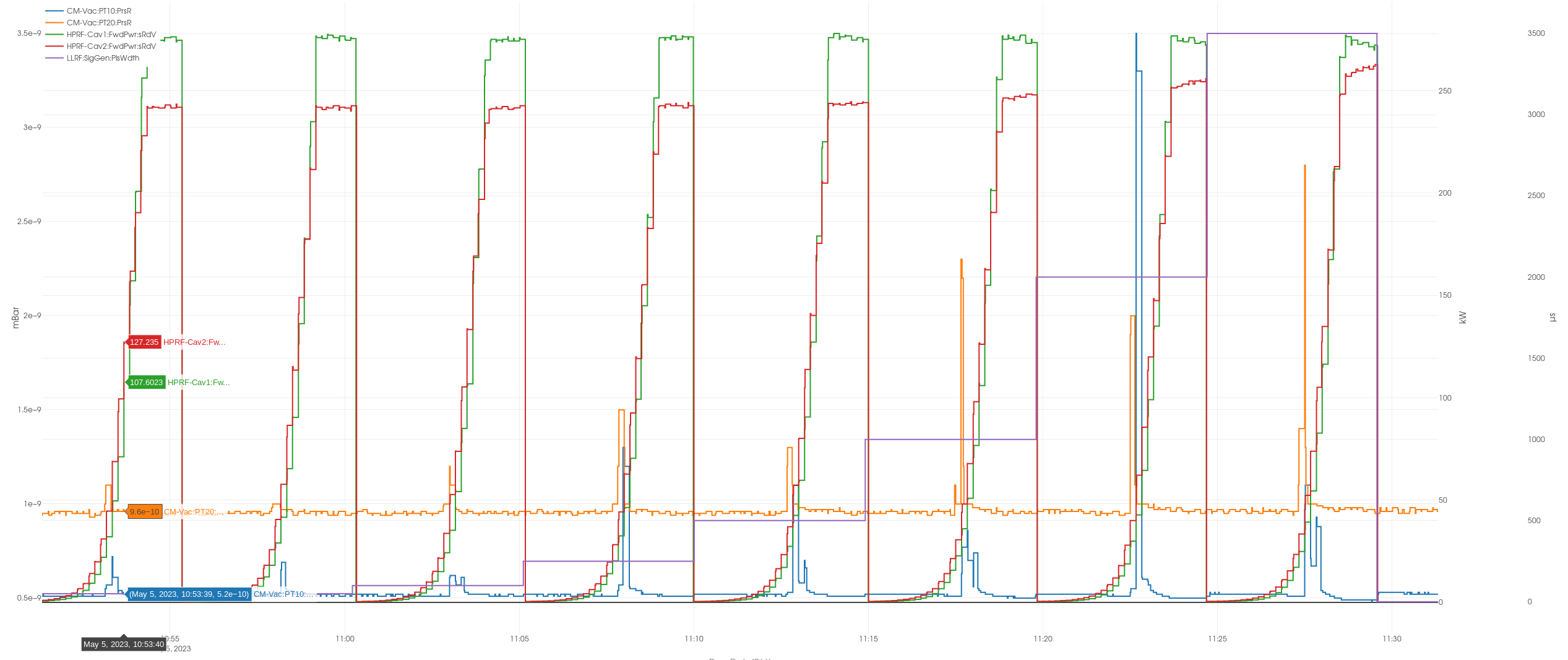 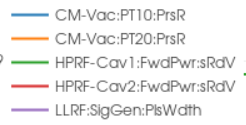 It took less then 1h.
Still visible outgassing below 3.5E-9 mbar.
5
Cold FPC conditioning. RGA data
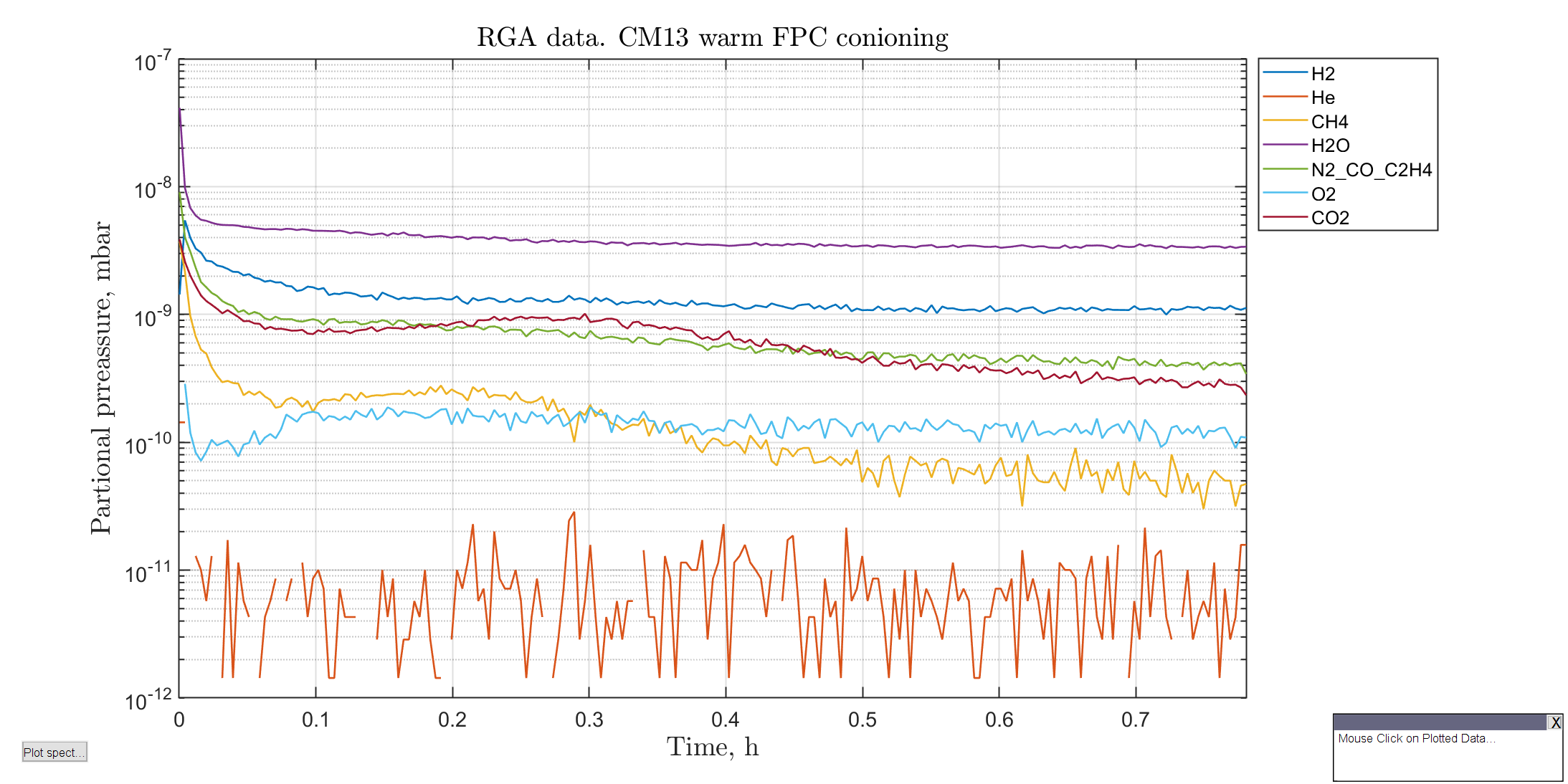 6
Pressure sensitivity  (f vs P)
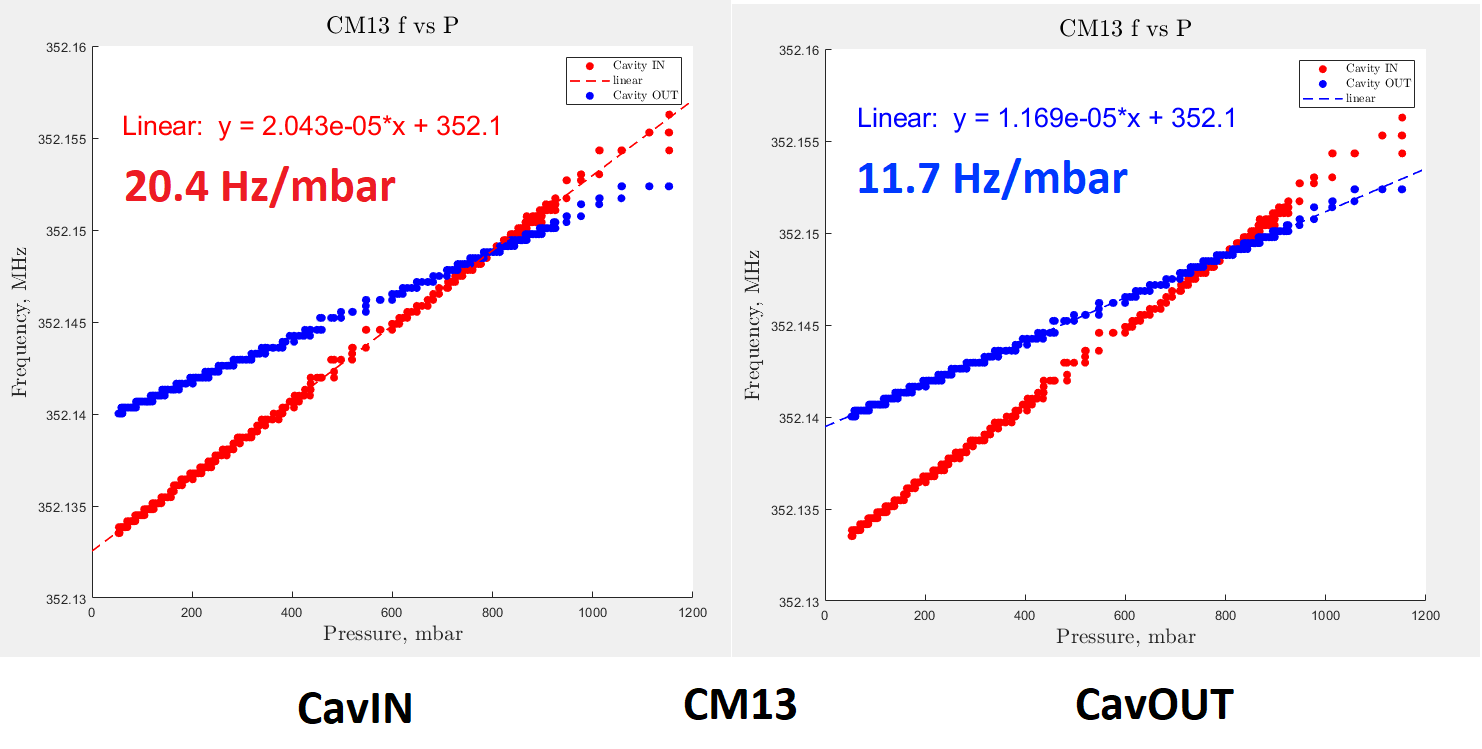 For cryomodule CM09: CavIN 20Hz/mbar, CavOUT 11.3Hz/mbar
7
CM13 cavities at 2K
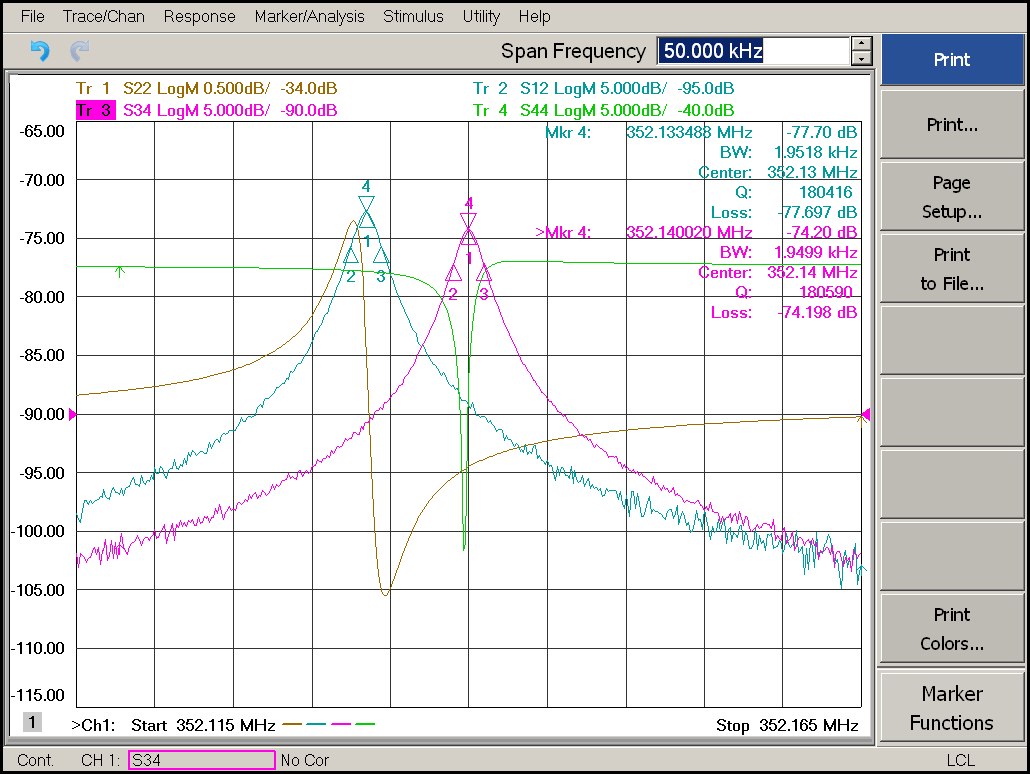 CavIN
352.1334MHz -77.7dB
BW: 1952Hz
Ql: 180416
S11 pick-up: -2.716dB

CavOUT
352,1400MHz -74.2dB
BW: 1950Hz
Ql: 180590
S11 pick-up: -2.490dB
For cryomodule CM09: CavIN 352.1264 Hz, CavOUT 352.1313 Hz
8
CTS test. Stepper motors
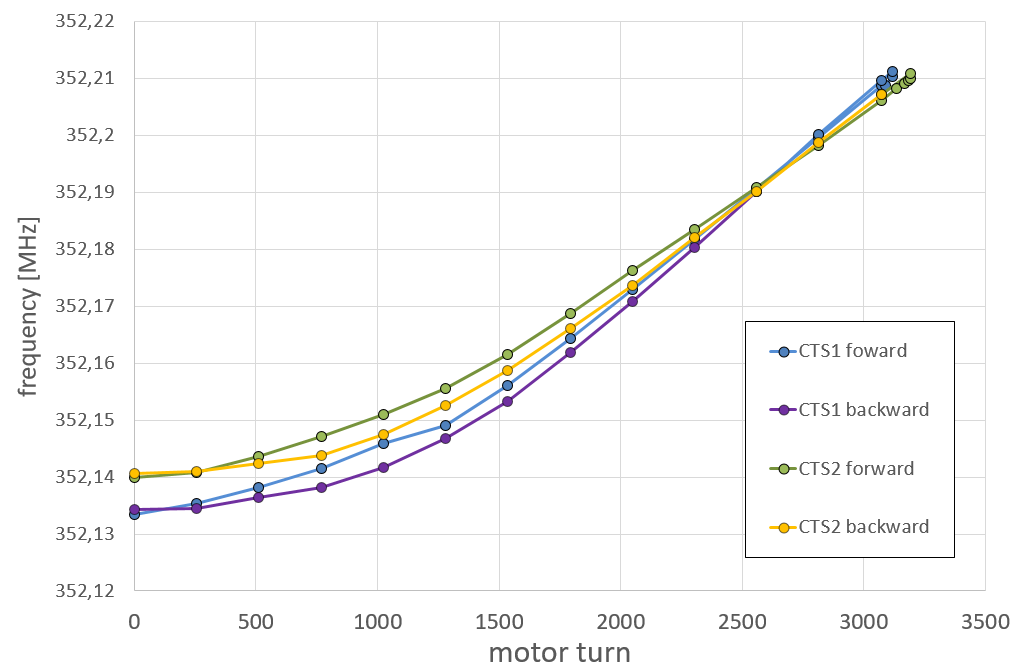 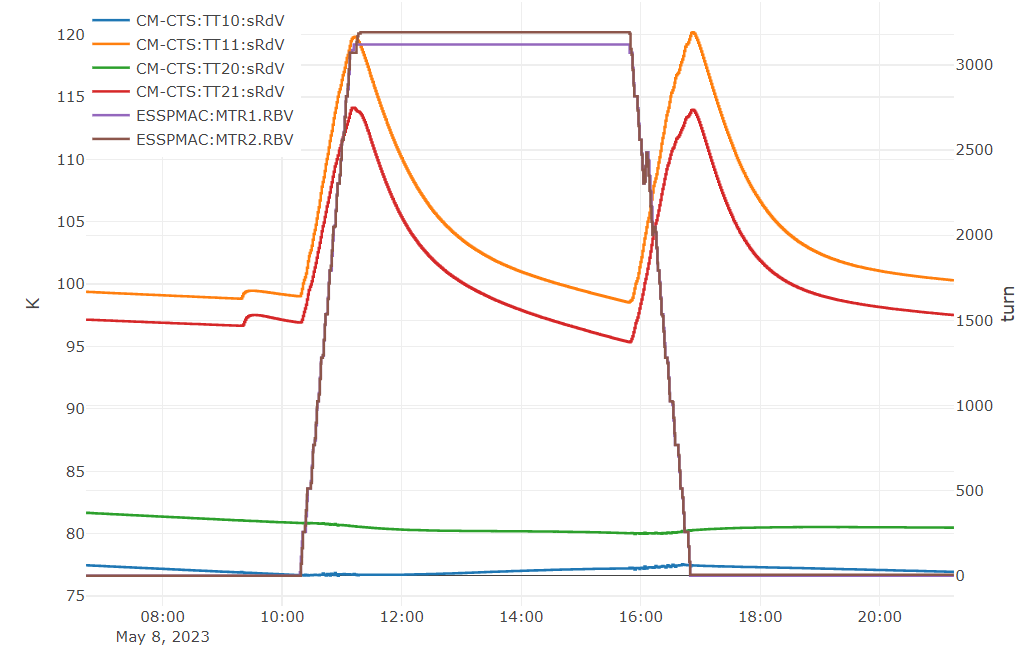 Temperature (TT11, TT21) increase:
CTS1 ~20 K
CTS2 ~17 K

Roughly factor of 2 higher increase than previous CM's.
Target frequency:
CTS1 = 3120 turns, 624000 steps
CTS2 = 3192 turns, 638400 steps
9
CTS test. Stepper motor
After homing procedure, we move CTS2 3192 turns to rich target frequency. To move tuner back we 0 (zero) to “Set position” and motor stop by hitting limit switch and still left 3.8 turns.
Single back lash in CTS1 at ~1100 turns
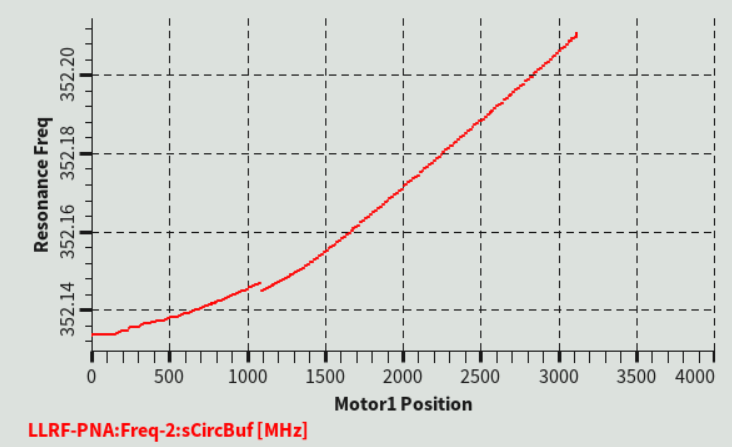 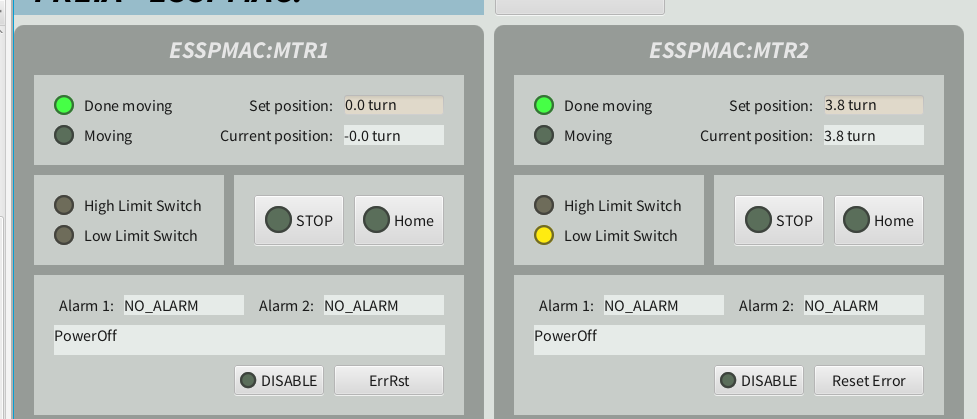 CTS2 takes time to release limit indicator during first homing procedure.

Some time during homing procedure motors hit limit switch and, on the way back (26.5 turns) it dint stop.
10
CTS test. Operation cycles.
On 11 May 11:45
3 full cycles
+ 1 full cycle to the end of the day
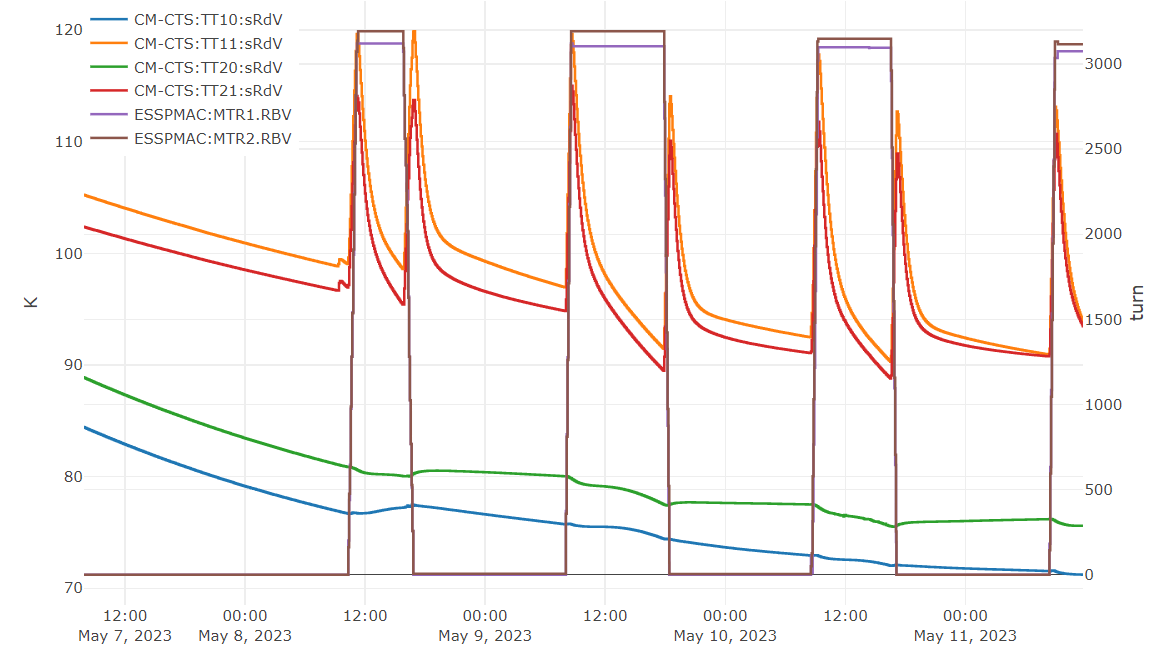 11
CTS test. Piezzos
CTS1 
PZ10
tuning range bp		688.692 Hz
tuning range up		533.2305556 Hz

PZ11
tuning range bp		732.4498889 Hz
tuning range up		582.0458889 Hz

PZ10+PZ11
tuning range bp		1327.249333 Hz
tuning range up		983.7828889 Hz

CTS2
PZ20
tuning range bp		712.7758889 Hz
tuning range up		549.6232222 Hz

PZ21
tuning range bp		659.8904444 Hz
tuning range up		488.6015556 Hz

PZ20+PZ21
tuning range bp		1223.645 Hz
tuning range up		903.1206667 Hz
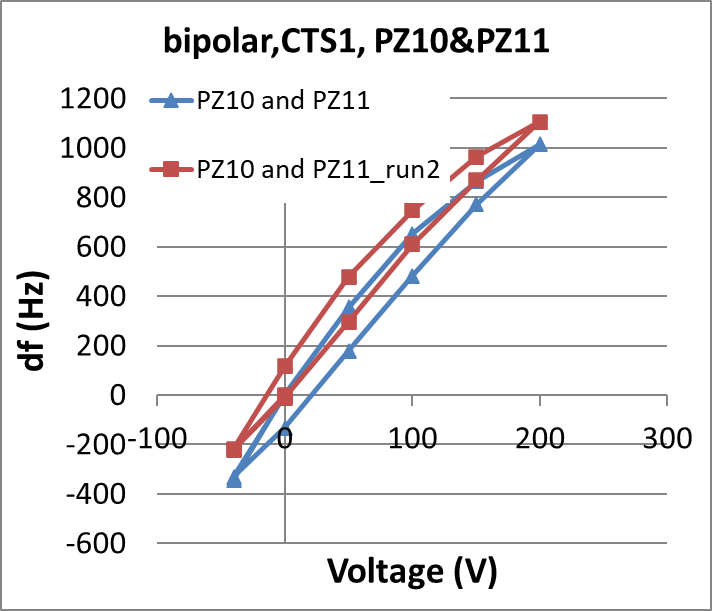 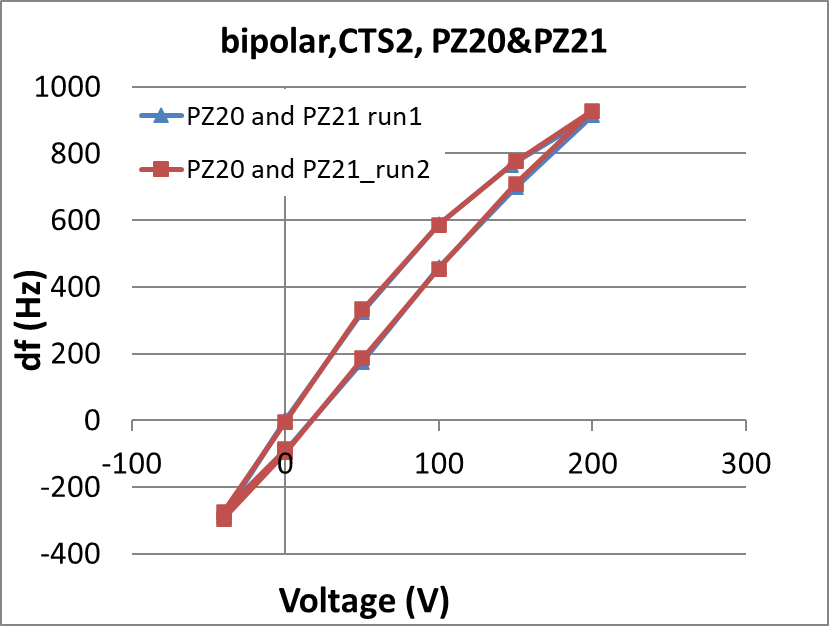 12
Cavities conditioning.
We found uncertainty in Qt value between CM09 and CM13
CM09
CM13
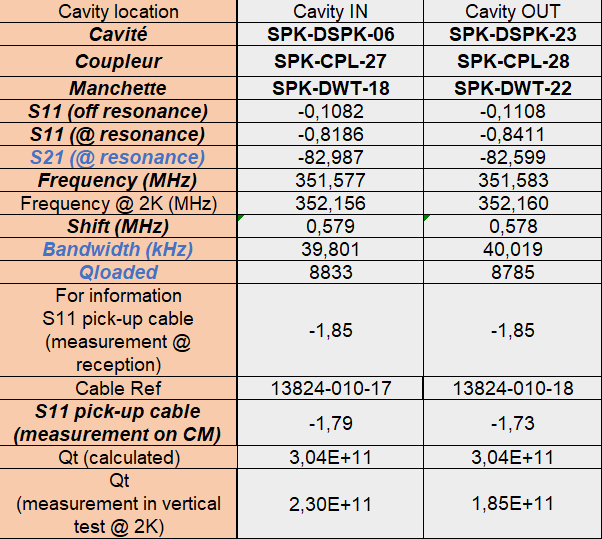 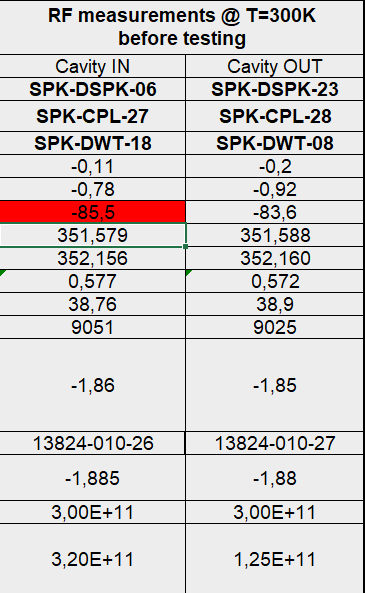 1.85E11
Answer from IJC Lab:
2.30E11
13
Cavities conditioning. We reached 9 and 12 MV/m
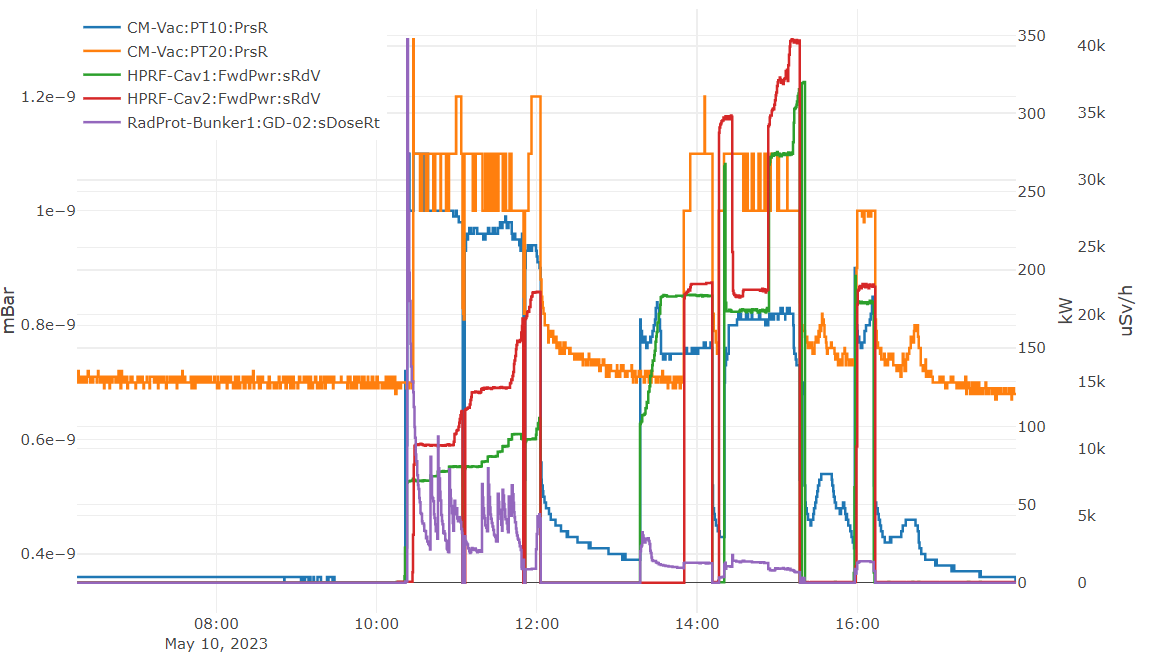 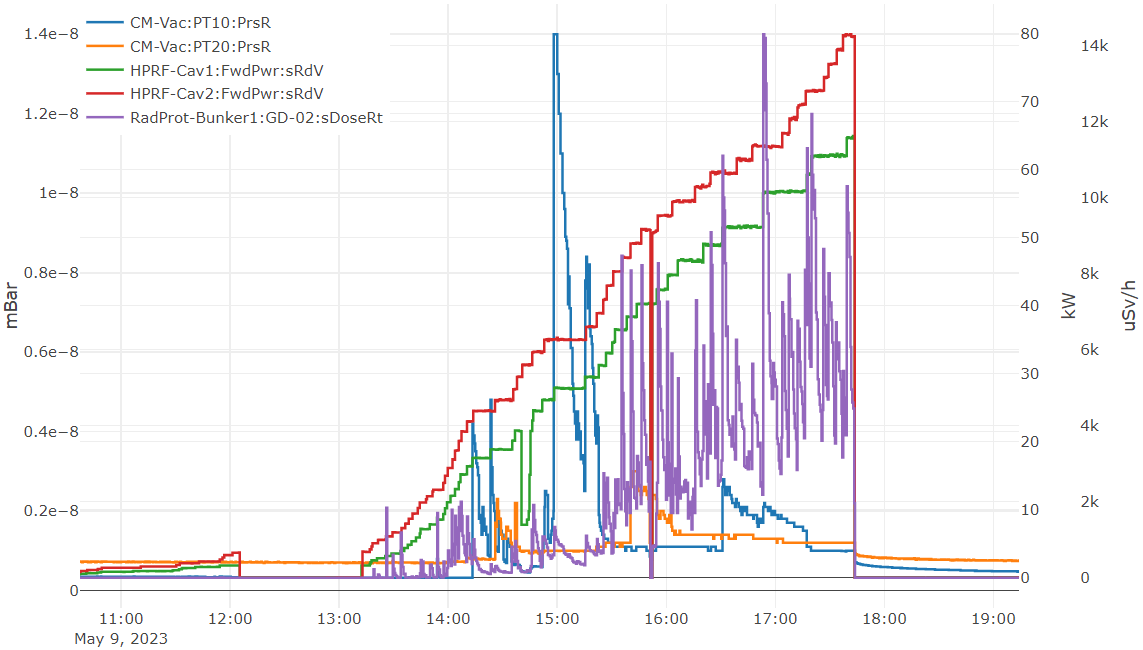 Day 1
Day 2
CavIN
CavOUT
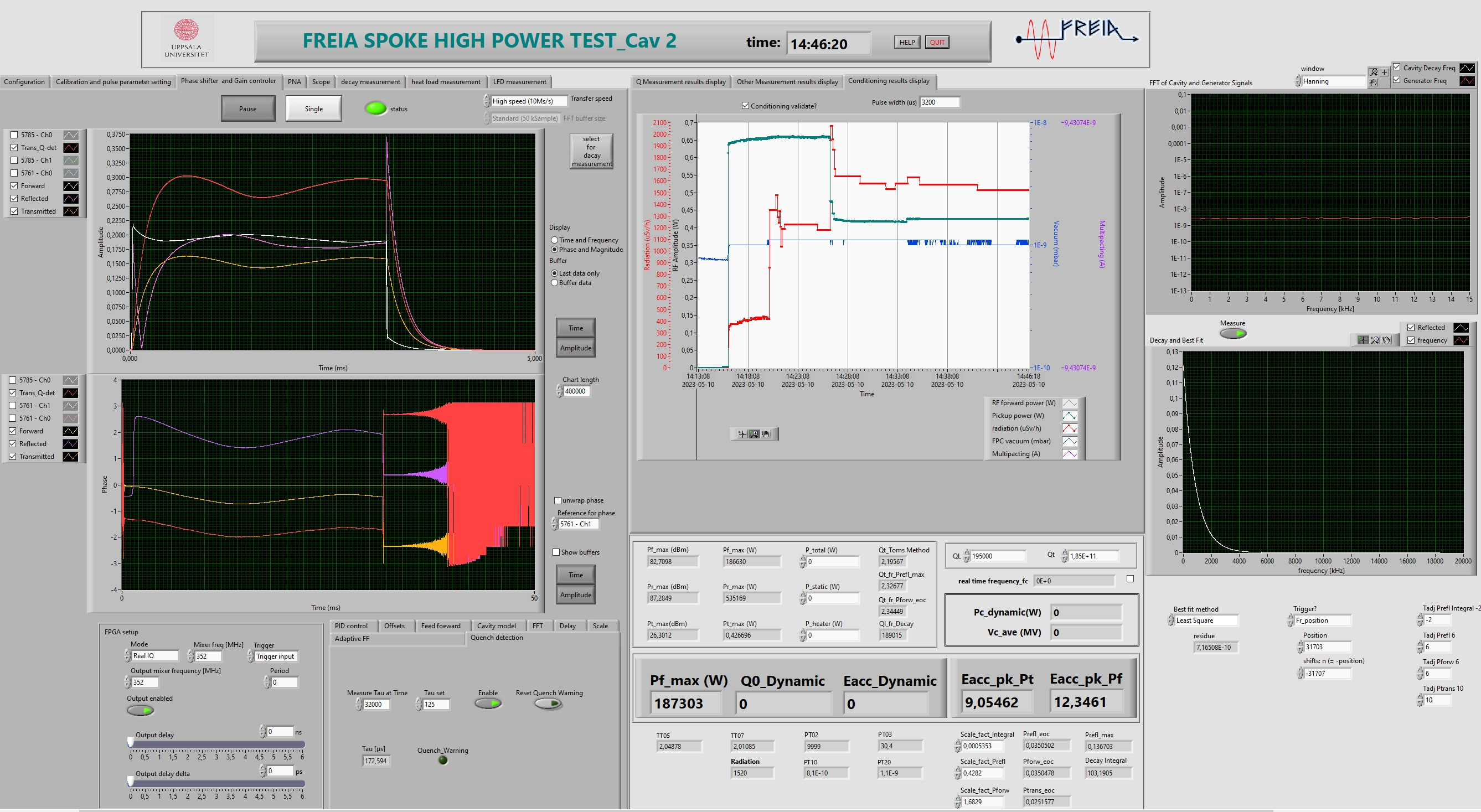 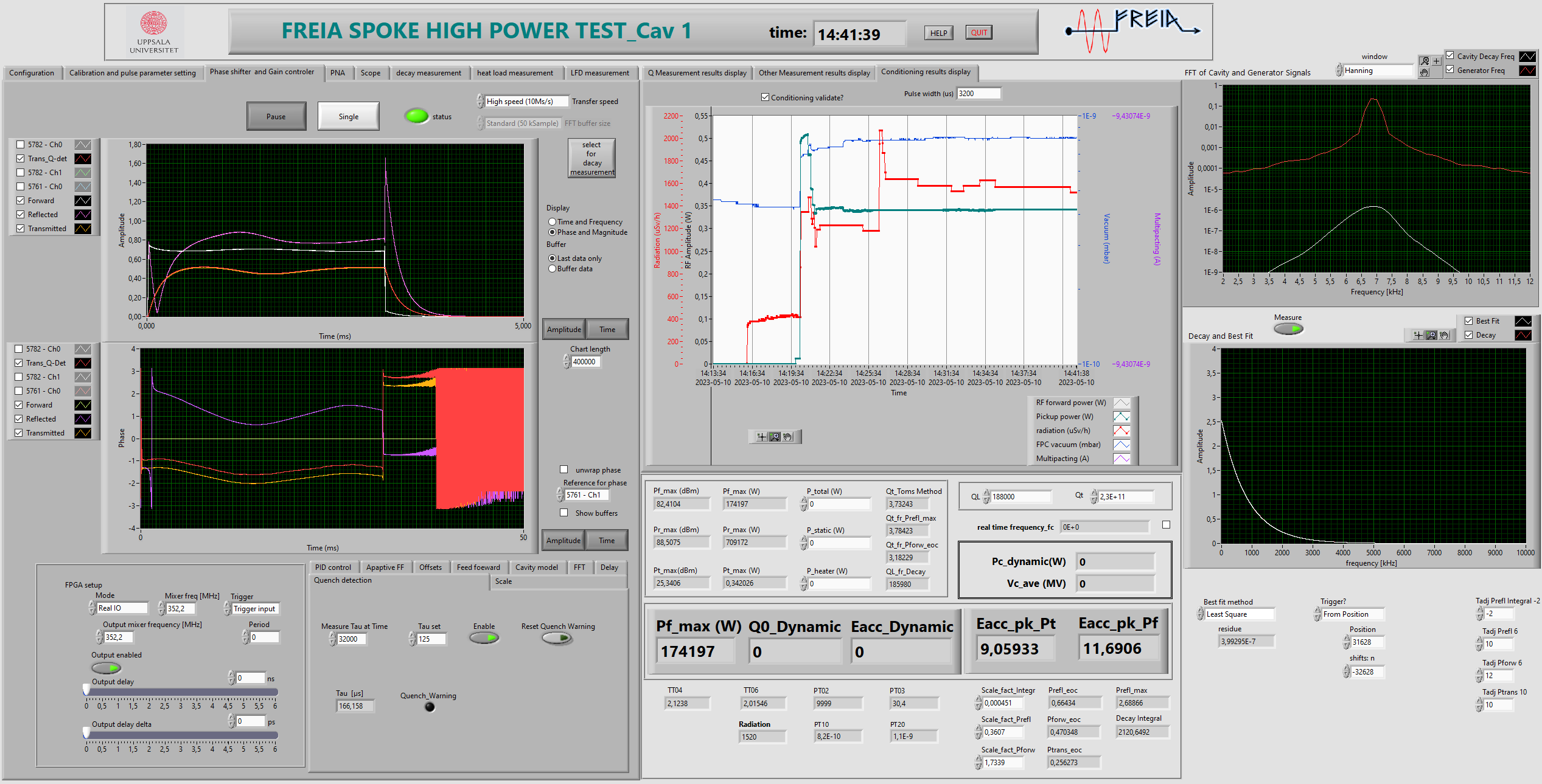 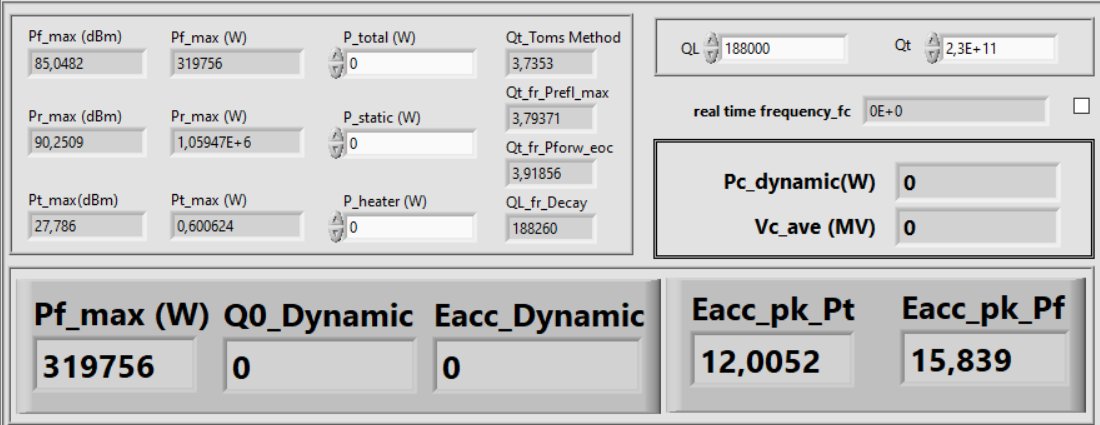 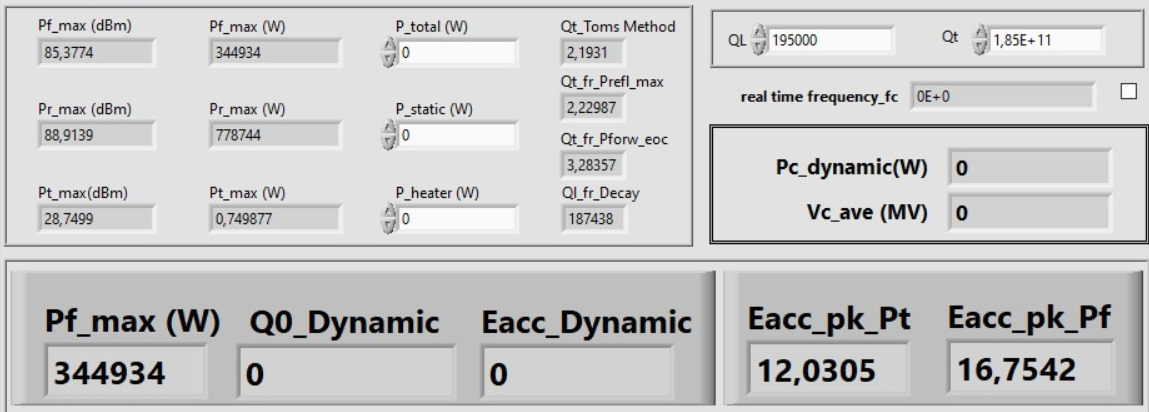 14
LFD at 9 MV/m
CavIN
CavOUT
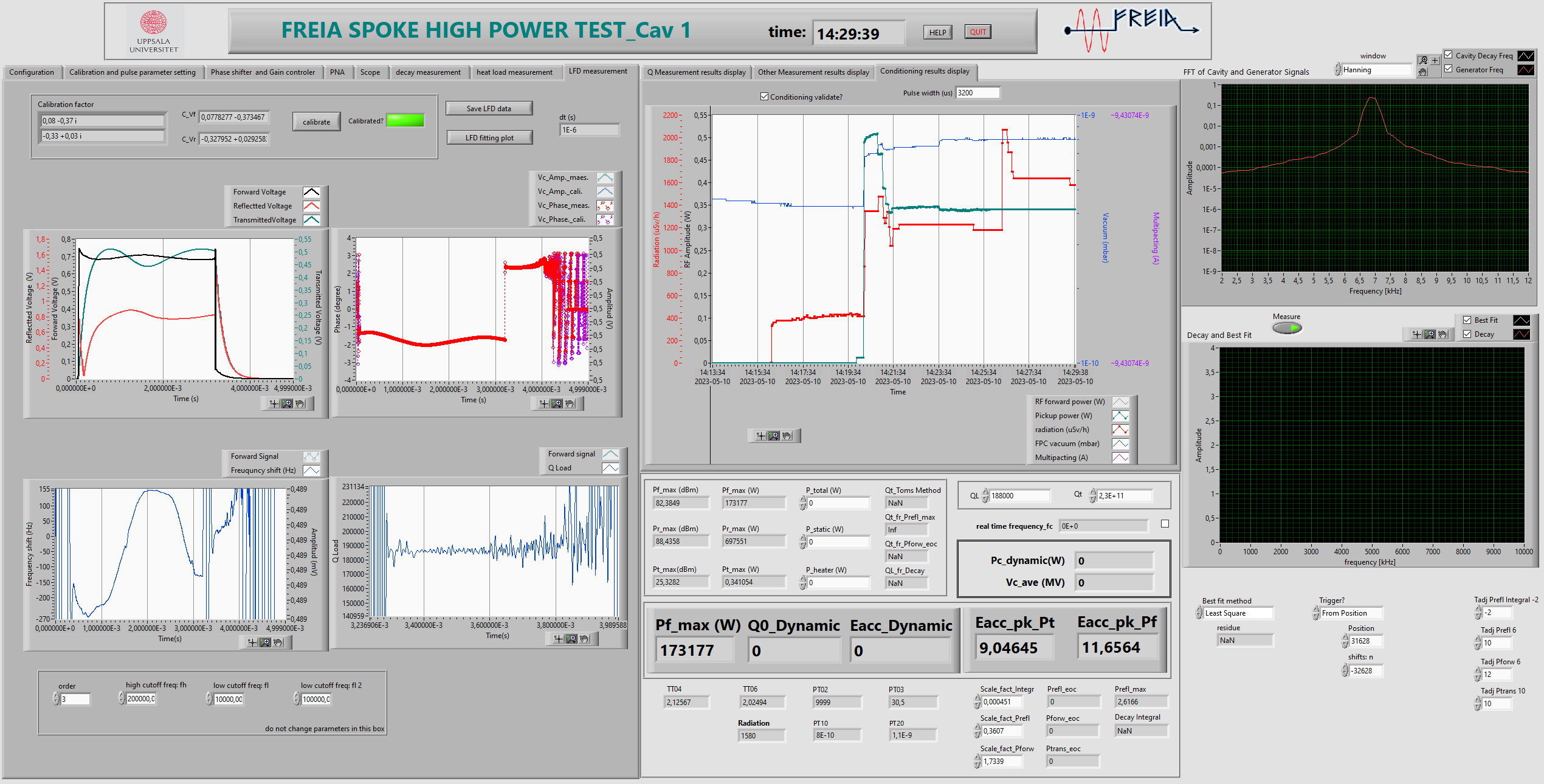 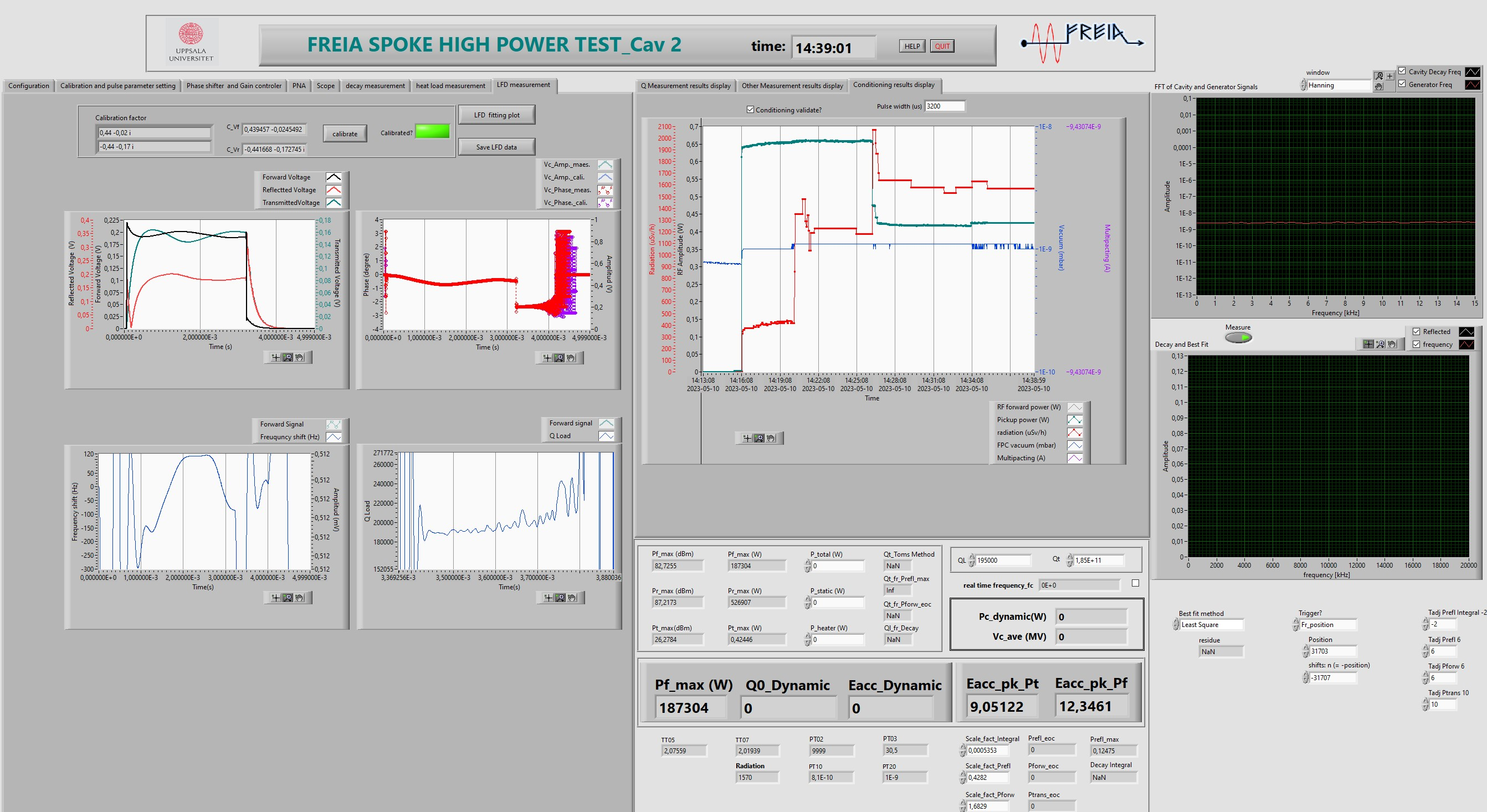 |df| = 425Hz
|df| = 420Hz
PZ20+PZ21
tuning range bp 1223.645 Hz
tuning range up 903.1206667 Hz
PZ10+PZ11
tuning range bp  1327.249333 Hz
tuning range up  983.7828889 Hz
15
Heat loads
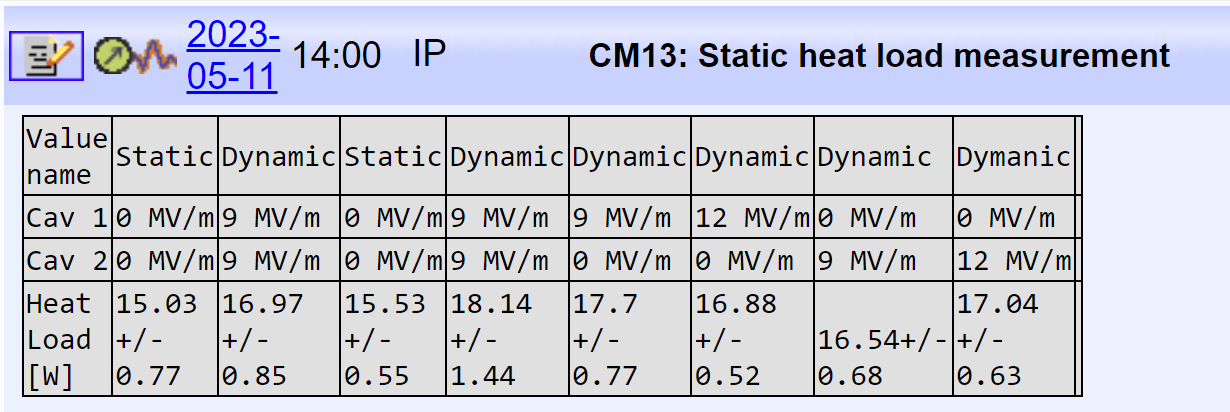 CV551 = 80% CV01 = 0%CV03 = 20-30%CV04 = reg
Tasks from Nuno
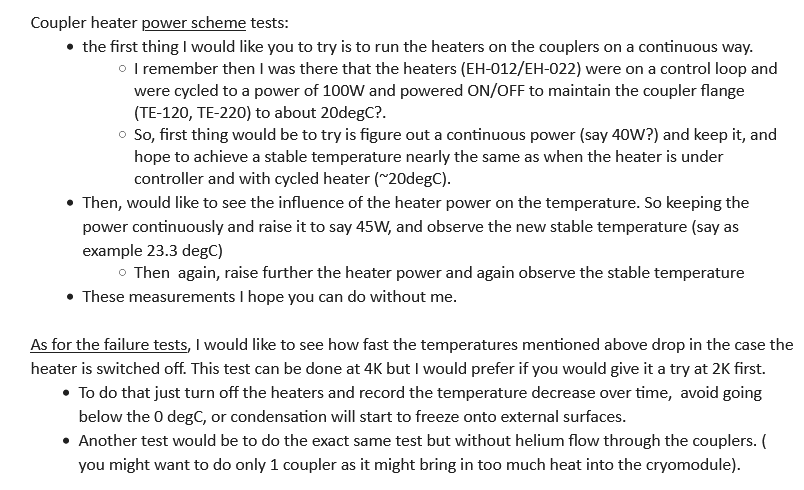 17
Local planning
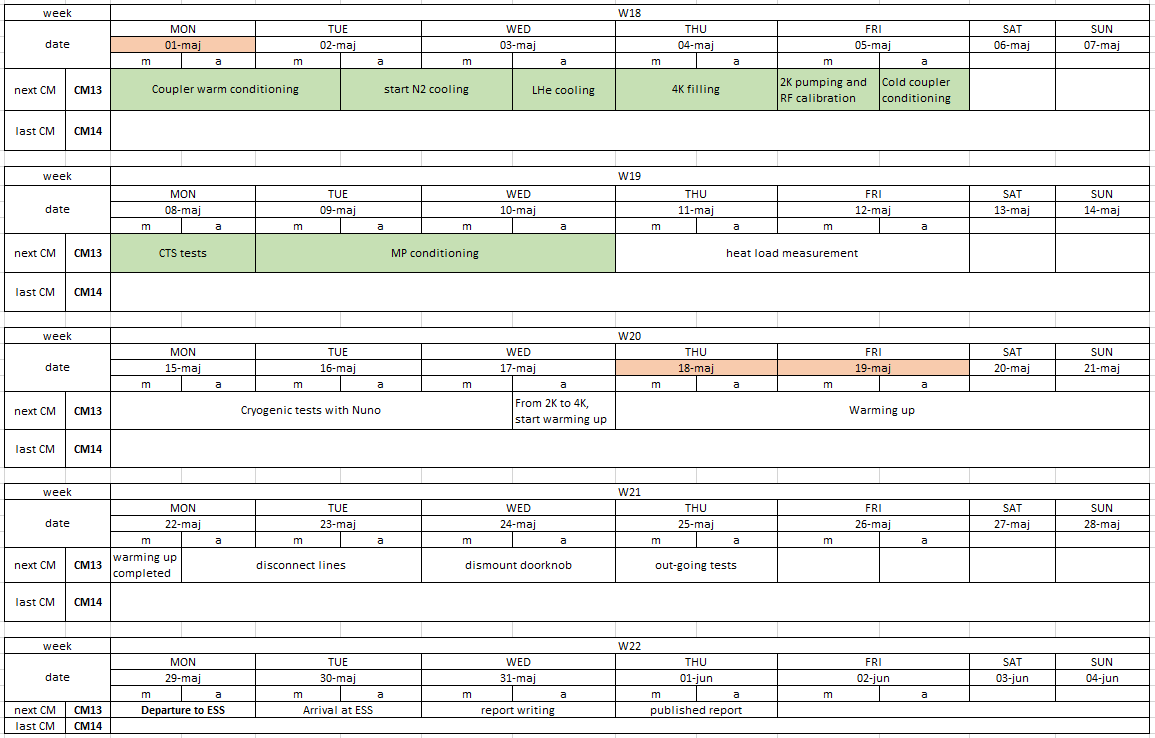 We are here
Akira nd Cecilia were in FREIA this week. 
The cryogenic time plan to be extended to W20 for cryo failure tests.
18